Московская область
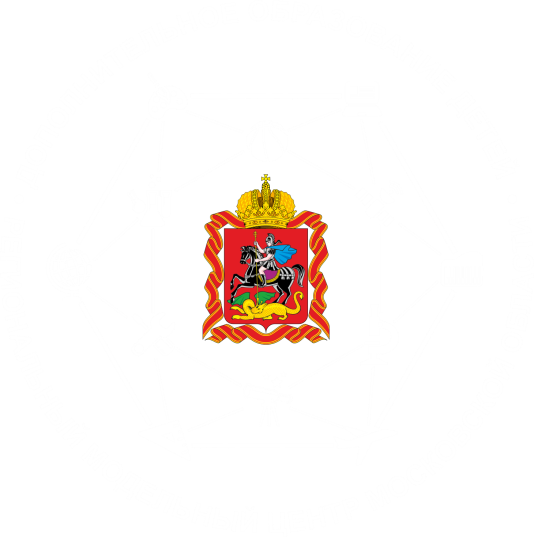 Персонифицированное финансирование дополнительного образования
Что такое персонифицированное финансирование дополнительного образования???
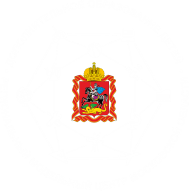 Новая схема финансирования дополнительного образования, которая призвана предоставить детям от 5 до 18 лет возможность используя бюджетные средства обучаться бесплатно. Выдача детям сертификатов, с помощью которых они могут записаться в  кружки, секции и посещать их бесплатно в любой организации, в том числе и частной.
Московская область
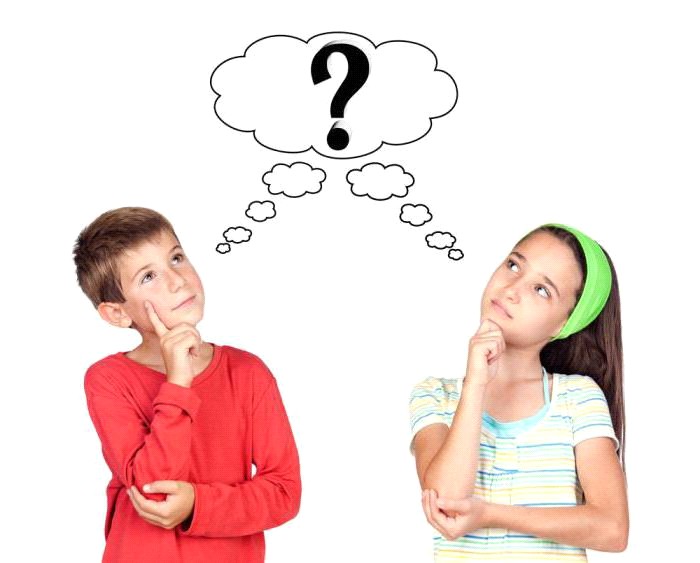 2
Что такое сертификат дополнительного образования???
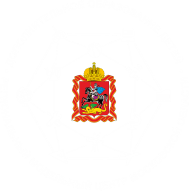 Сертификат – это гарантия государства получения ребенком бесплатного дополнительного образования по его выбору.
 Сертификат дополнительного образования – это реестровая (электронная) запись в Навигаторе.
Средства сертификата можно «потратить» на любую программу дополнительного образования детей, представленную в Реестре дополнительных общеобразовательных программ, включенных в систему ПФДО.  Реестр программ можно найти на официальных сайтах образовательных организаций   и в Навигаторе дополнительного образования:
https://dop.mosreg.ru/
Московская область
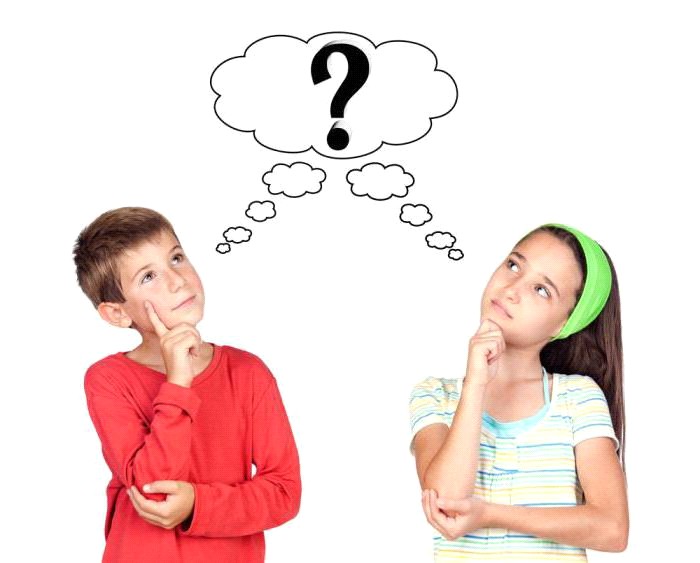 3
Какие бывают сертификаты ???
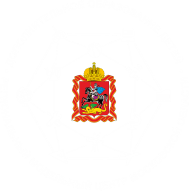 1) Сертификат учета закрепляет возможность получать бесплатное дополнительное образование в тех кружках и секциях, которые уже ранее финансировались государством. С сертификатом можно пойти в несколько кружков. Число сертификатов этого типа ограничено только количеством свободных мест в объединении. 
2) Сертификат с определенным номиналом, т.е. «с деньгами» предоставляет дополнительную возможность пойти в  кружки и секции, которые включены в систему  ПФДО. При этом он сохраняет все возможности сертификата учета. Число сертификатов с номиналом   ограничено муниципальным бюджетом. Номинал сертификата (объем обеспечения) определяется в рублях муниципальным образованием.
Московская область
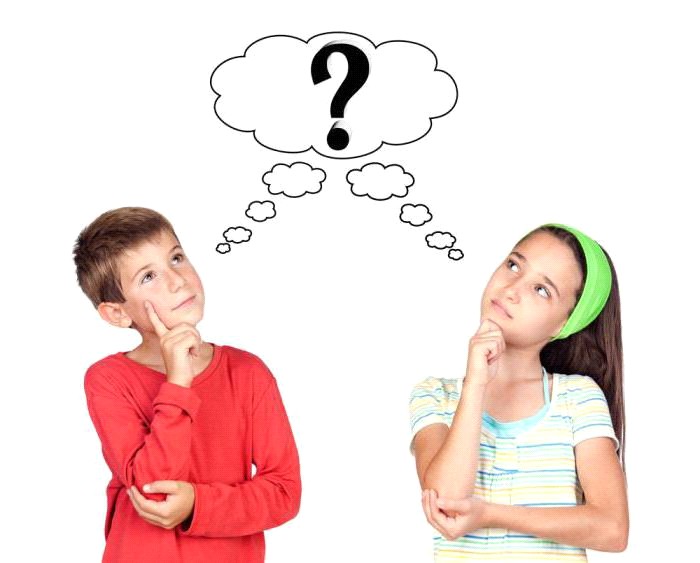 4
Как получить сертификат дополнительного образования???
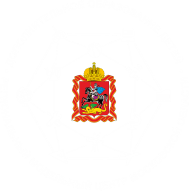 Сертификат нужно получить всего один раз, и он будет действовать, пока ребенку не исполнится 18 лет. 
Чтобы на сертификат были зачислены деньги, нужно в начале каждого года (например, в январе) подать заявление (каждый год объем гарантий государства и перечень программ может меняться).
Вариант №1.
После 1 сентября запишитесь в кружок/секцию на Региональном портале государственных услуг Московской области.  Выданный сертификат будет направлен на электронную почту. Затем Вам нужно прийти в организацию дополнительного образования с документами, удостоверяющими личность одного из родителей (законного представителя) и ребёнка для заключения договора об образовании.
Московская область
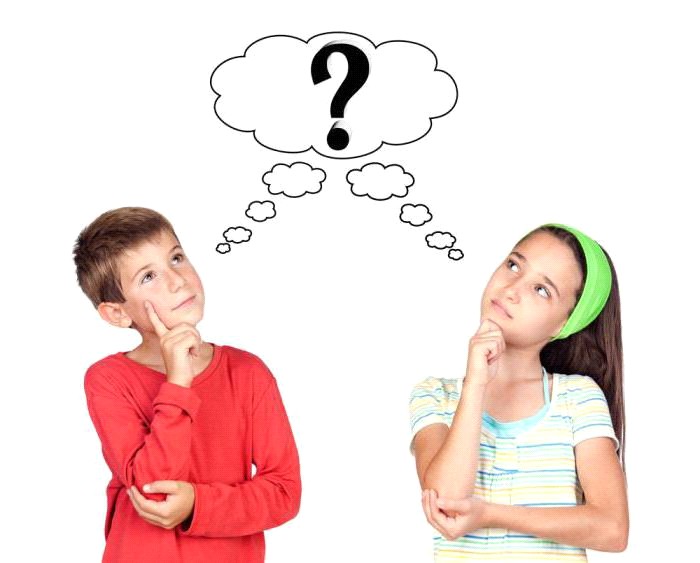 5
Как получить сертификат дополнительного образования???
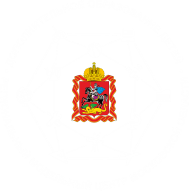 Вариант №2.
Придите в выбранную организацию с паспортом одного из родителей (законного представителя) и документом, удостоверяющим личность ребенка.
Оформите на месте заявление  и получите подтверждение о внесении Вашего сертификата в реестр.
Информация о том, в каких учреждениях можно оформить заявление на получение сертификата, размещена в Навигаторе по   адресу: 

https://dop.mosreg.ru/
Московская область
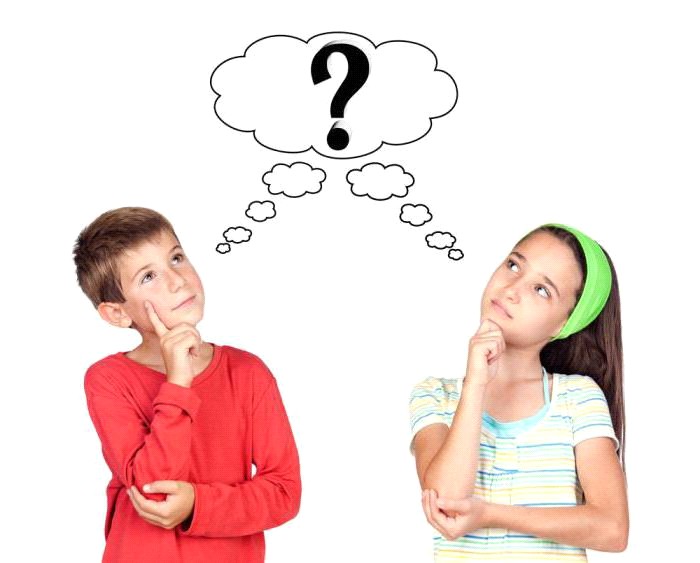 6
Результаты использования сертификата дополнительного образования!!!
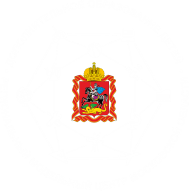 1.Обеспечение семьям доступности самых разнообразных программ дополнительного образования.
2. Расширение рынка поставщиков образовательных услуг.
3. Качественное обновление содержания программ дополнительного образования (разработка новых и интересных программ). 
4. Обеспечение соблюдения принципа «деньги следуют за ребенком».
Московская область
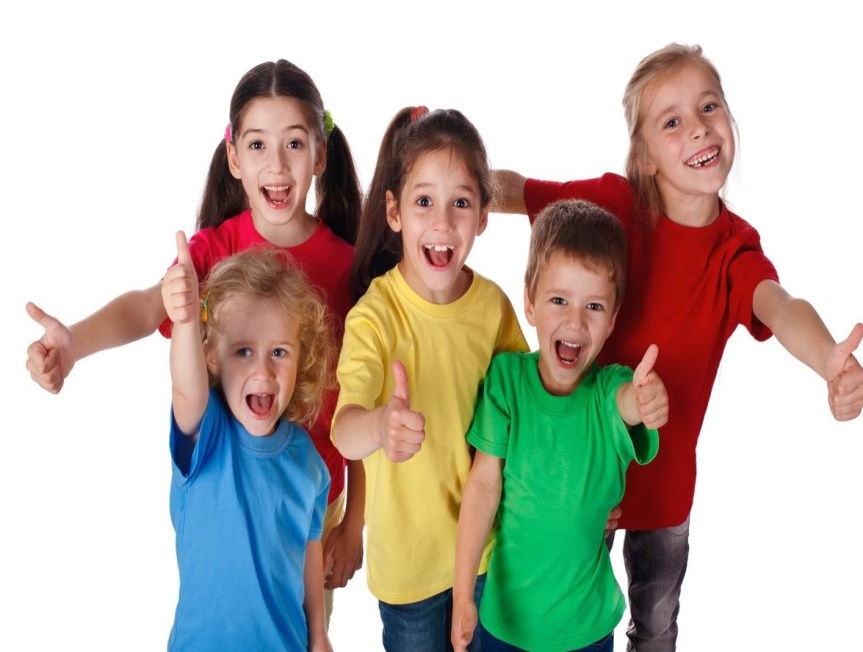 7
Региональный модельный центр дополнительного образования детейМосковской области
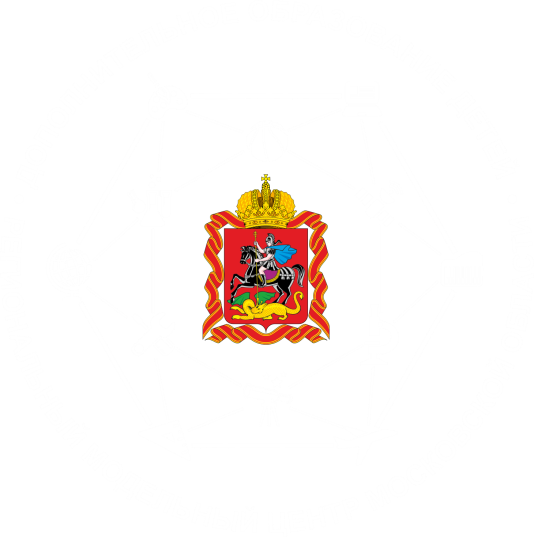 Государственное бюджетное образовательное учреждение дополнительного образования Московской области
«Областной центр развития дополнительного образования  и патриотического воспитания детей и молодежи»

8(495) 249-14-25 (доб. 209)

Center-pmo@mail.ru